"Mi ci vogliono più di tre settimane per preparare 
un buon discorso improvvisato"
Mark Twain
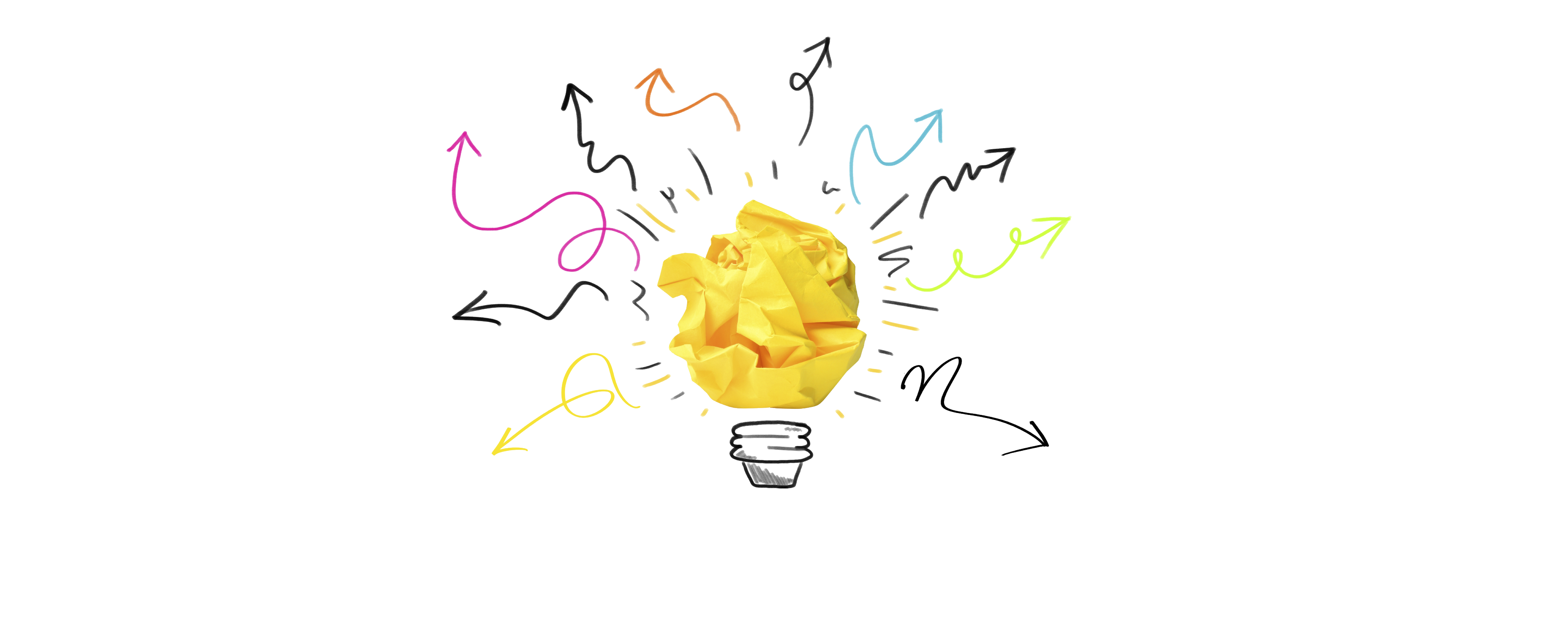 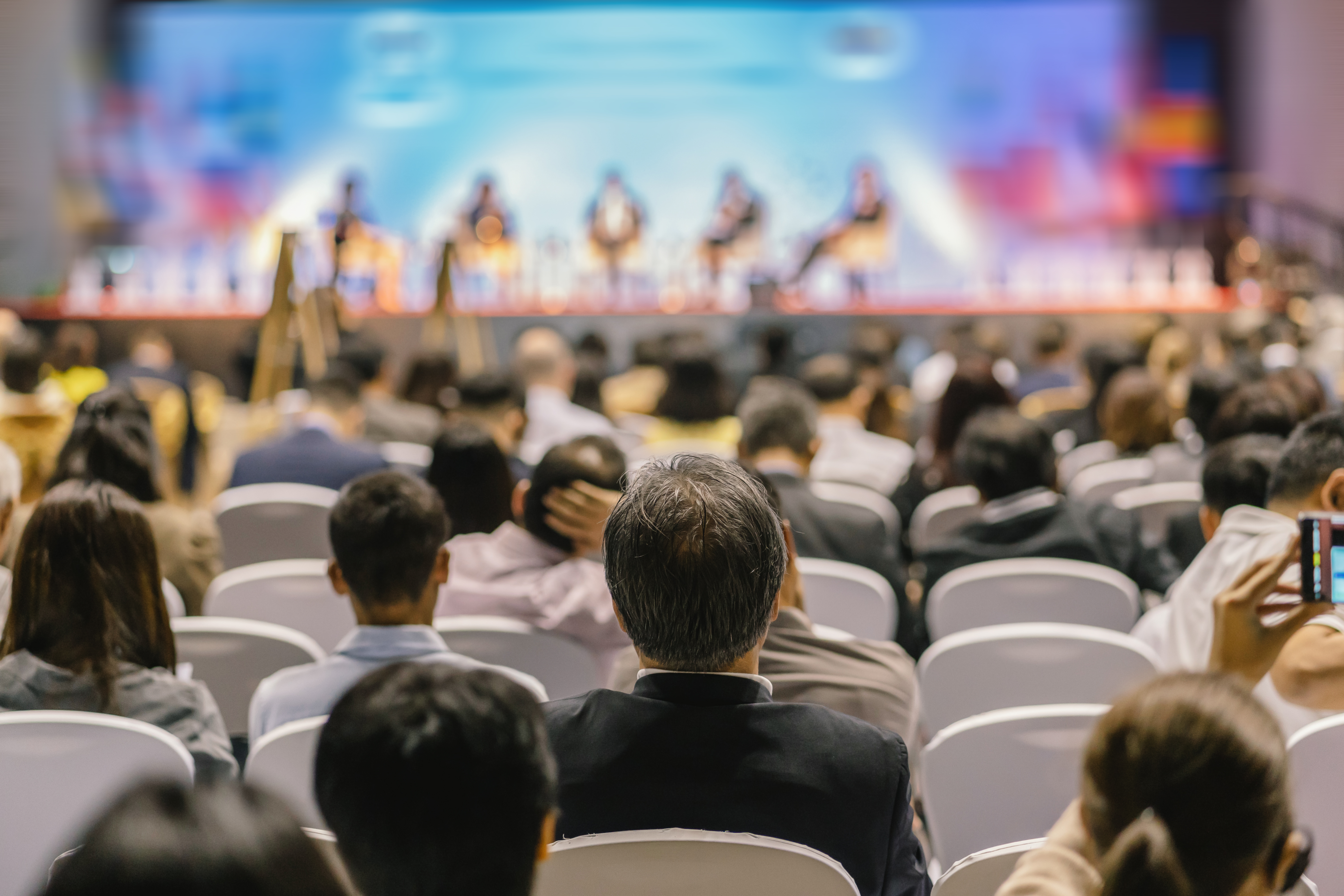 LA STRUTTURA
Le aziende oggi si trovano sempre più spesso nella necessità di sviluppare un efficace processo di comunicazione interna, finalizzato ad aggiornare e informare gli stakeholder su tutte le attività e i processi aziendali in corso. 
Questo si traduce nell’organizzazione di convention annuali, anche se, a volte, le aziende maturano l’esigenza di realizzare dei meeting con una frequenza più ravvicinata, a volte anche mensile.In questo contesto, mi occupo di progettare eventi e processi di comunicazione interna che hanno l’obiettivo di veicolare le informazioni in maniera non solo efficace ma anche intrigante, per assicurare che i partecipanti rimangano costantemente e piacevolmente coinvolti. 
Questo include la definizione del format degli eventi, il coordinamento di un team di professionisti per la creazione di materiali quali grafiche e video e il supporto ai relatori nello sviluppo dei loro interventi, attraverso sessioni formative e di coaching mirate a perfezionare le loro competenze nel public speaking e nella creazione di presentazioni efficaci.
Inoltre mi occupo della realizzazione di video-newsletter informative per per garantire che la comunicazione aziendale prosegua anche oltre gli eventi live.
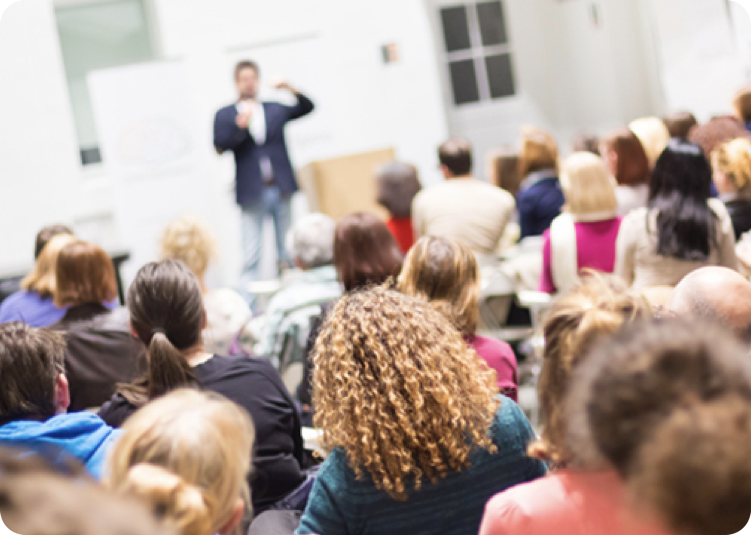 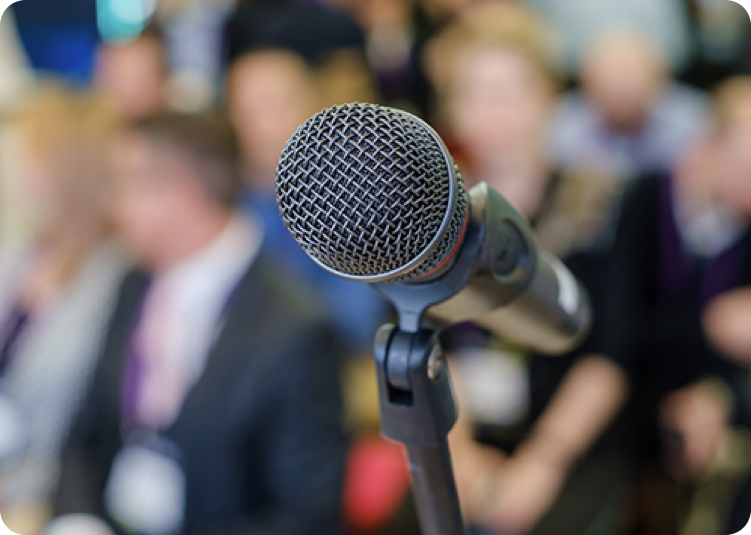 Progettazione
Coaching
Mi occupo della progettazione e della realizzazione di format di comunicazione interna ed esterna che siano in linea con le esigenze dell’azienda o del brand.
Affianco i relatori che devono realizzare interventi in eventi di comunicazione interna e li guido lungo l’intero percorso, dalla progettazione fino allo speech finale, tramite sessioni formative esperienziali.
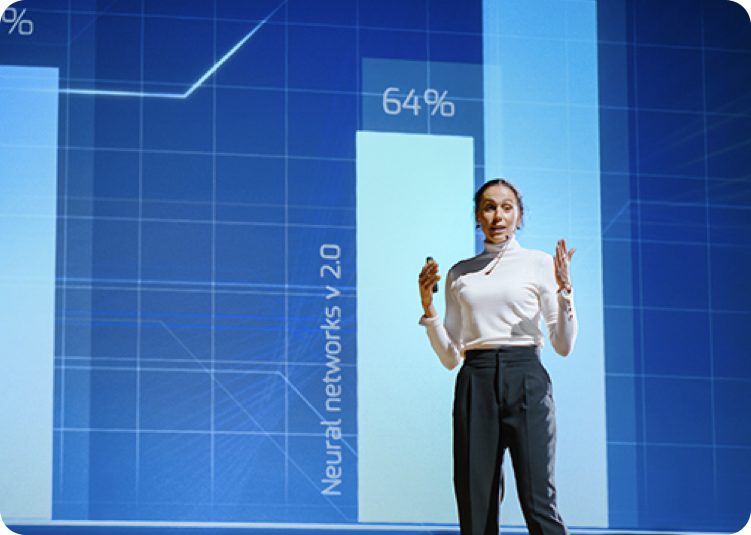 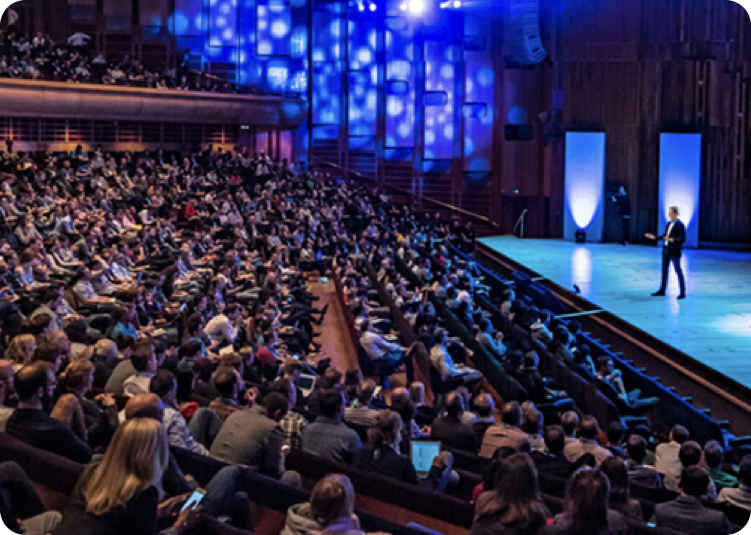 Slide Design
Conferenziere e Facilitatore
Conduco sessioni formative e coaching individuale per garantire che le slide utilizzate per eventi o speech siano altamente efficaci sia dal punto di vista grafico che comunicativo.
Per eventi e convention, realizzo interventi su una vasta gamma di tematiche inerenti i miei campi di competenza e, inoltre, se necessario, facilito lo svolgimento dell’evento sul palco sia come conduttore che come intervistatore.
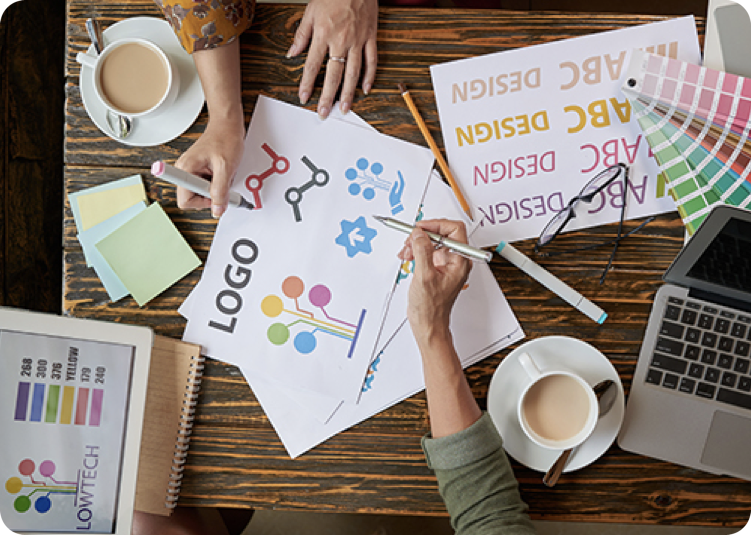 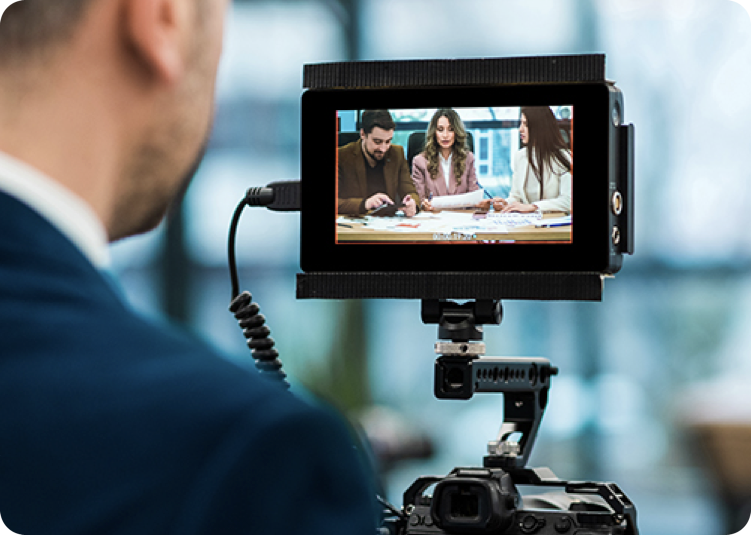 Grafica e Video
Video-Newsletter
Coordino un team di esperti nella creazione di elementi grafici personalizzati e nella produzione di video di alta qualità, con l’obiettivo di arricchire eventi di comunicazione interna e convention aziendali.
Attraverso una vera e propria redazione, affianco  le aziende nella pianificazione e nella realizzazione di video-newsletter efficaci con l’obiettivo di informare e coinvolgere tutti gli stakeholder.
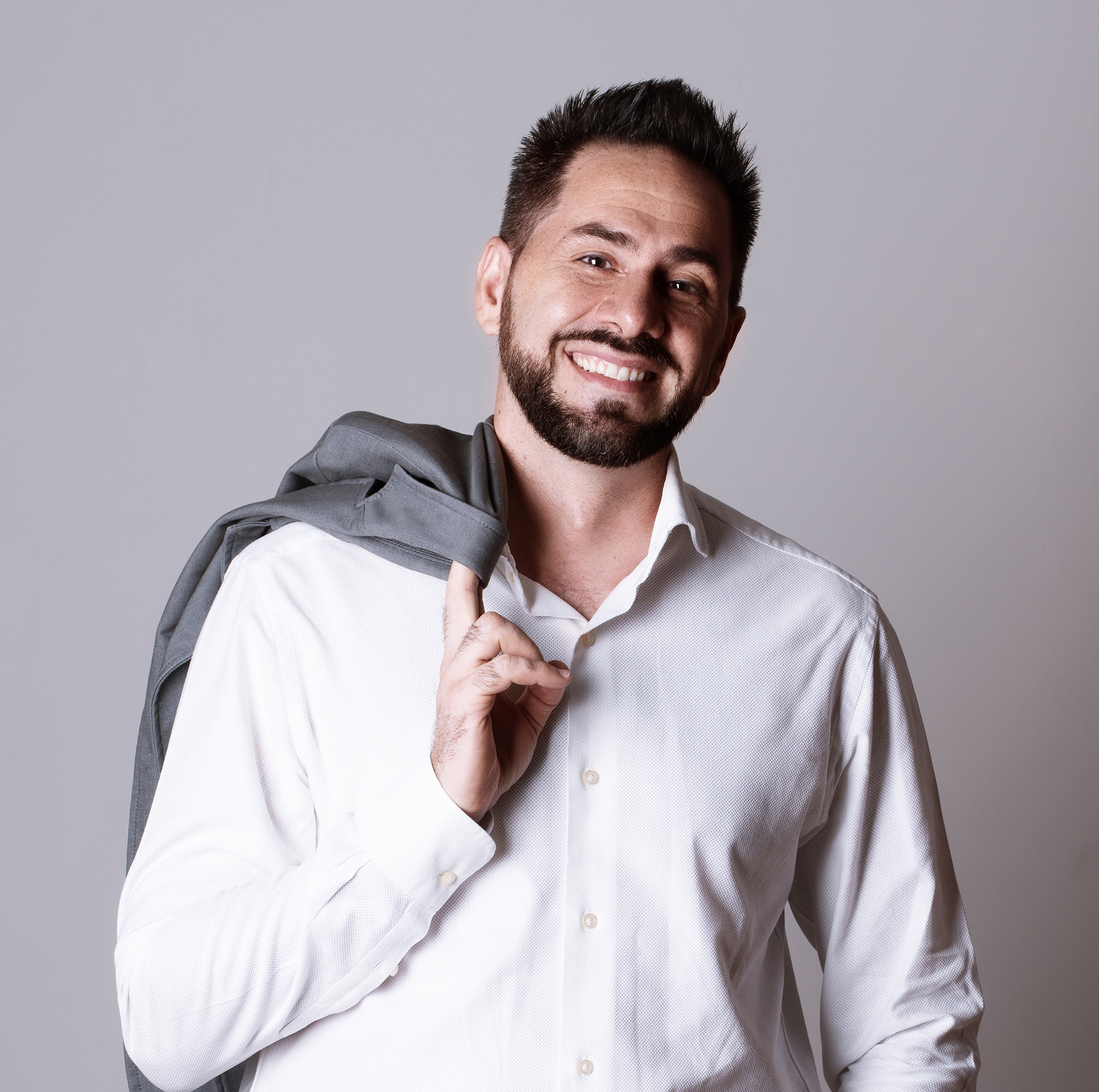 CHI SONO
Da più di 20 anni mi occupo di formazione nell’ambito delle soft skills con una particolare specializzazione su temi come la comunicazione, il pensiero creativo e innovativo, il creative problem solving e la leadership.
In particolare mi occupo di public speaking e presentation skills, comunicazione dal vivo e online, storytelling e slidemaking, e comunicazione intergruppo attraverso teambuilding e teamworking.Mi occupo inoltre di tutti quei processi che sono alla base della creatività e della capacità di problem solving, atti a sviluppare un pensiero orientato all’innovazione.In aggiunta, affianco le aziende per la realizzazione di eventi e progetti di comunicazione interna ed esterna. 
Sono inoltre il fondatore del metodo Improv4Business che utilizza i principi dell’improvvisazione nell’ambito della formazione sia personale che professionale, con l’obiettivo di fornire gli strumenti per adattarsi meglio ai cambiamenti e per sviluppare il proprio potenziale al massimo, soprattutto nella capacità di lavorare in team.